Měření odporu transportních cest, stupně jejich integrace a embolizace
Vít Gloser

Cvičení z fyziologie rostlin pro pokročilé
Základní principy xylémového transportu vody  (1)
 Tok vody v xylému je možný jen po spádu vodního potenciálu, který je řízen převážně změnami tlaku (jedná se o hmotnostní tok, u kterého je nezbytným předpokladem rozdíl v hydrostatickém tlaku!)
  Rychlost toku závisí na rozdílu tlaku na začátku a na konci transportní dráhy, a dále na vodivosti transportních cest. Vodivost cév a cévic exponenciálně roste s jejich vnitřním průměrem.
  Tlakového rozdílu v xylému se dosahuje převážně silným snížením tlaku v mikrokapilárách buněčných stěn při zakončení xylému v listech. V xylému je tudíž téměř stále podtlak (=tlak menší než atmosférický).
Maximální rychlost toku vody xylému exponenciálně roste s vnitřním průměrem cév
J  =  (r4 / 8) (p / x)
J  =  objemová rychlost toku v trubici  [cm3 s-1 MPa-1]
r   = poloměr světlosti trubice
  = viskosita transportované kapaliny (řec. éta),  
p / x =  tlakový spád = rozdíl tlaku (p), vztažený na      
vzdálenost mezi začátkem a koncem transportní dráhy (x)
Praktické důsledky Hagen-Poiseuilleova vztahu
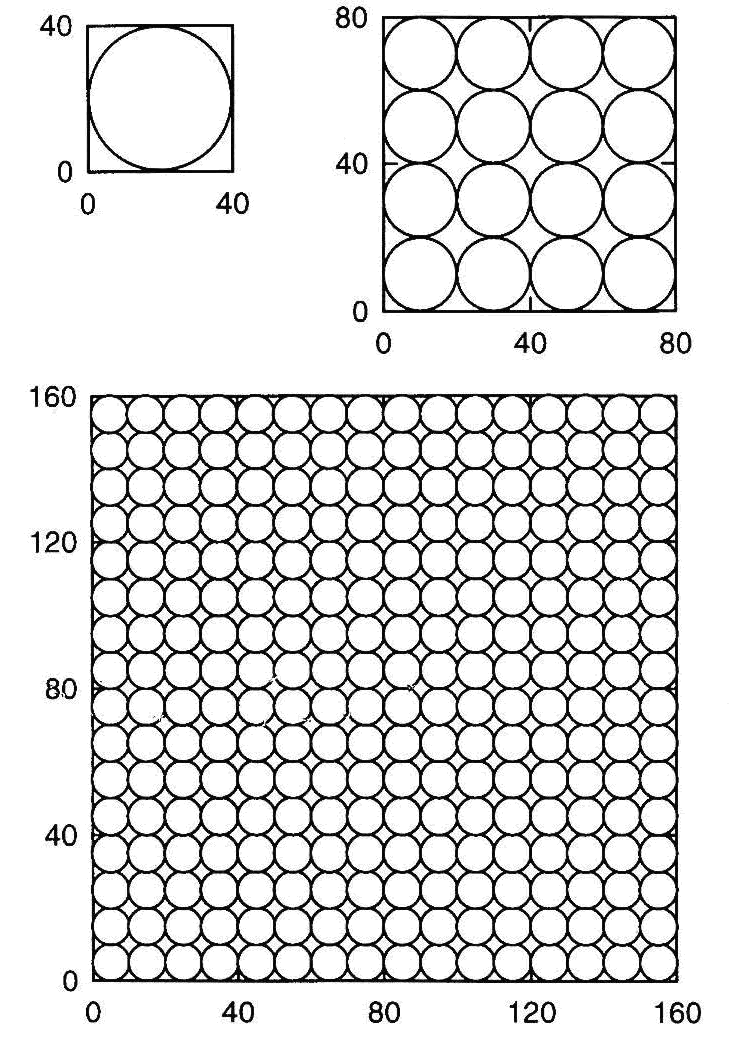 Vodivost jedné cévy průměru 40 um může nahradit: 

16 cév průměru 20 um nebo 

256 cév průměru 10 um
Příklady maximálních  rychlostí toku vody v xylému u různých skupin rostlin
Jehličnaté stromy                               1 - 2   m h-1
Listnaté stromy s  úzkými cévami       2 - 6   m h-1
Listnaté stromy s širokými cévami    20 - 45 m h-1
Byliny                                                10 - 60 m h-1
Liány                                                    150    m h-1
Pohyb vody v rostlině – hnací síly a regulační body
Difůzní odpor průduchů
Vzduch
 ~ -95 MPa
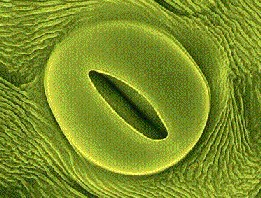 Hydraulický odpor xylému
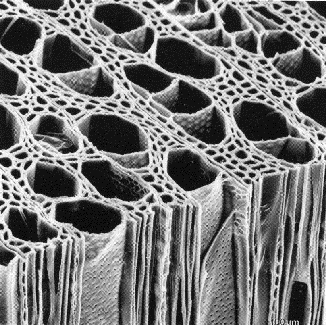 Hydraulický odpor radiálního
transportu v kořeni
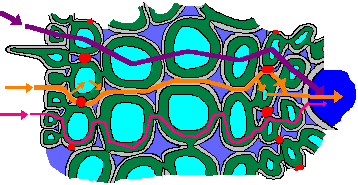 Půda
 ~ -0,1 MPa
[Speaker Notes: Rychlost pohybu vody v rostlině je závislá jednak na velikosti hnací síly – velikosti rozdílu vodního potenciálu atmosféry a půdy a také na velikosti odporu, který rostlina toku vody klade. Hlavními regulačními body tedy jsou ta místa na rostlině která mohou odpor měnit a to v poměrně krátkém čase. Průduchy na listech a změny jejich difúzního odporu jsou asi nejvýraznějším regulačním bodem na rostlině, ale i hydraulické odpory ve stonku  a v kořenech mohou být významné.]
Ukázka různé stavby vodivých elementů xylému
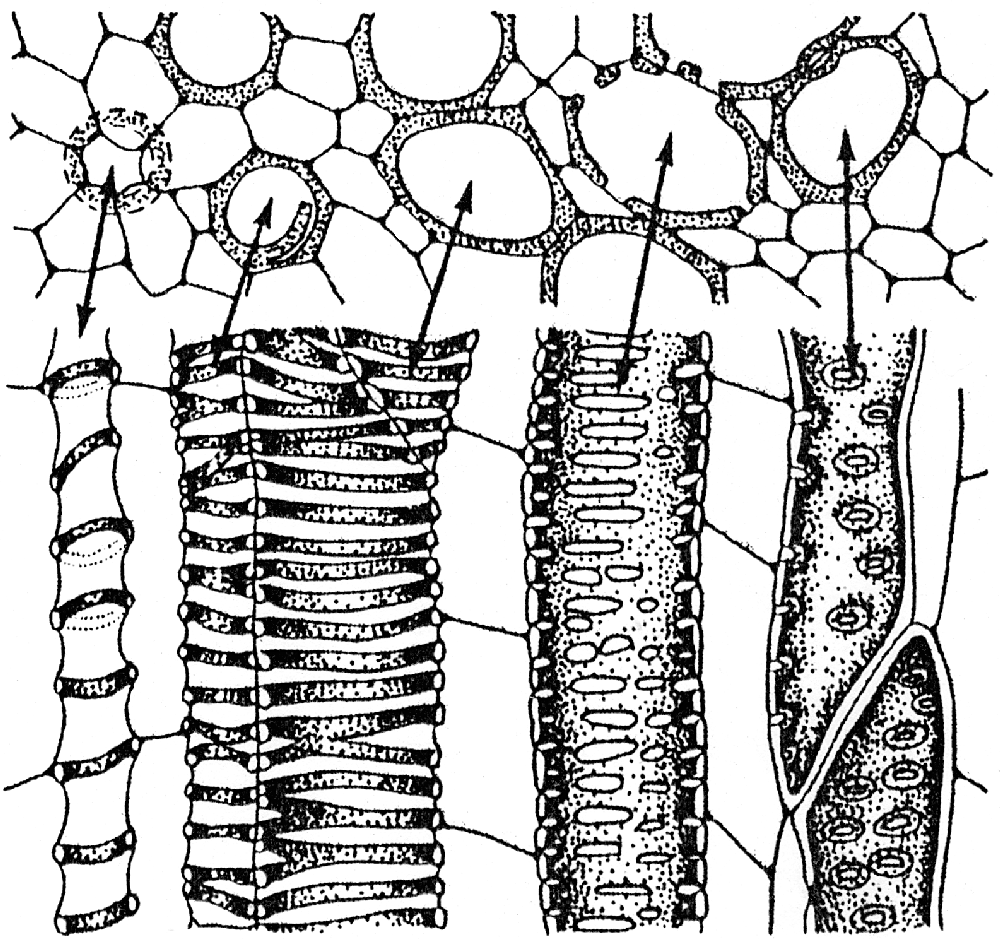 Transportní obchvat (bypass) poškozeného místa cévy
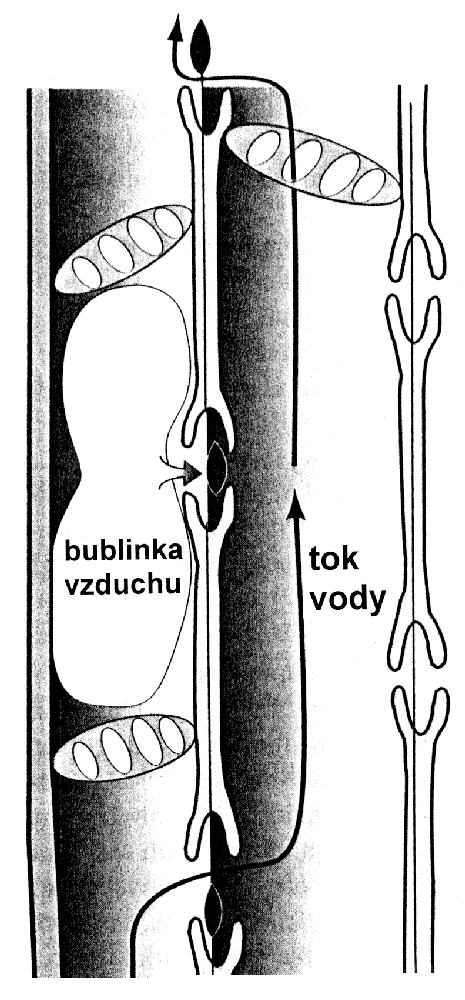 Co to jsou hydraulické metody pro měření odporů v rostlinách?
Metody využívající měření toku kapaliny přes pletiva rostliny v podmínkách tlakového spádu známé velikosti k hodnocení funkčních vlastností pletiv nebo celých orgánů.
Hlavní oblasti použití hydraulických metod
Hodnocení vodivosti/odporu xylému v orgánech na segmentech
Hodnocení vodivosti celých neporušených kořenů nebo listů
Hodnocení odporu, který klade rostlina transpiračnímu toku
Hodnocení stupně integrace vodivých pletiv
Srovnávání odolnosti xylému vůči narušení transportu vznikem kavitací
Měření hydraulické vodivosti stonkového segmentu
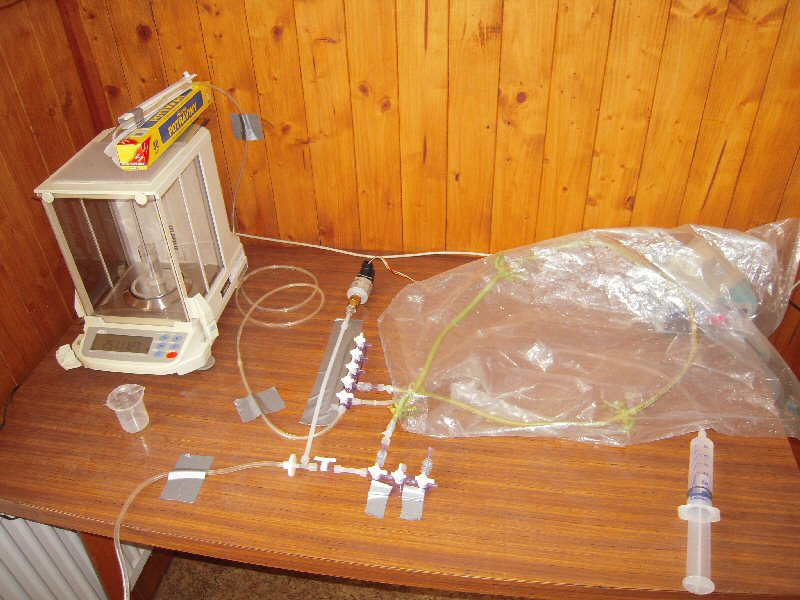 [Speaker Notes: Měření skutečné hydraulické vodivosti je založeno na sledování toku roztoku KCl ve vodě stonkovým segmentem o délce zhruba jednoho metru za stálého tlakového gradientu. Průtok je měřen pomocí přesné analytické váhy, tlak je sledován tlakovým čidlem a tyto údaje jsou v průběhu měření zaznamenávány do počítače.]
Jak měříme hydraulický odpor kořenového systému a jeho změny ?
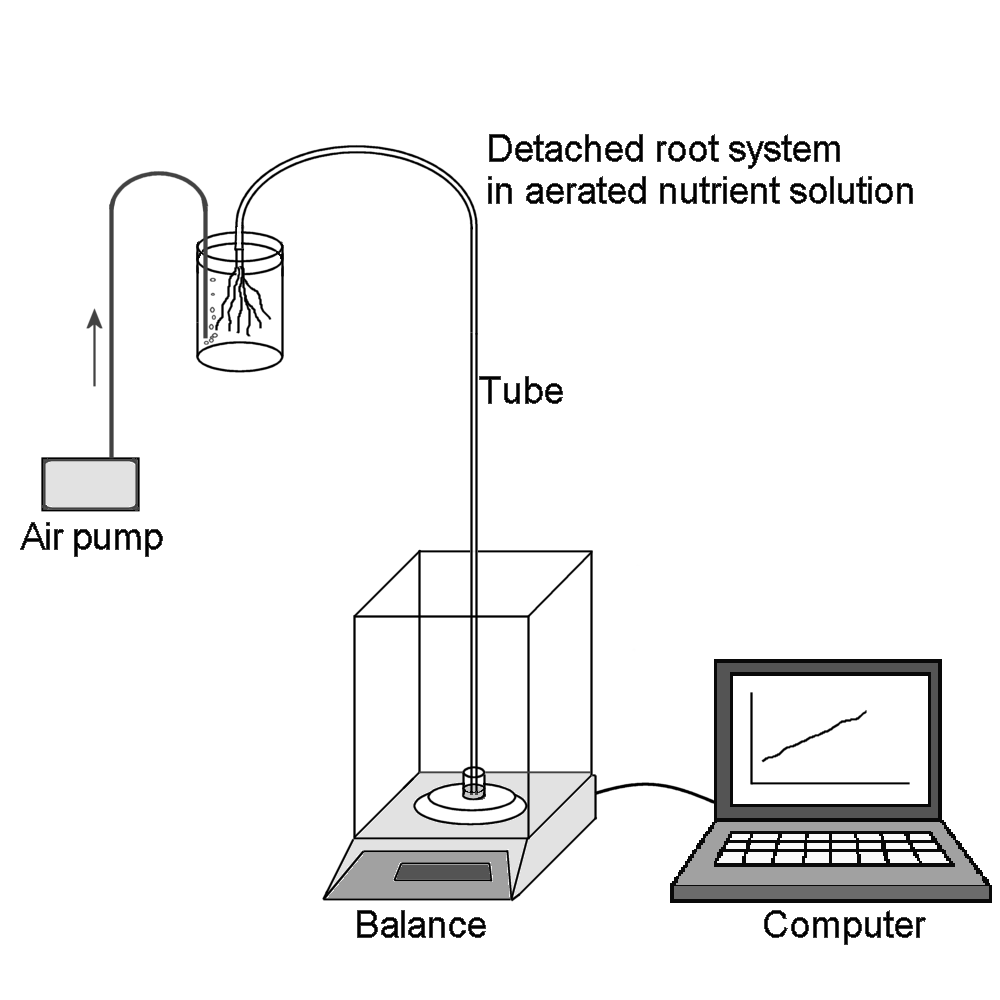 Jak měříme hydraulický odpor celé rostliny ?
Root pressure chamber     (Stirzacker and Passiura 1996)
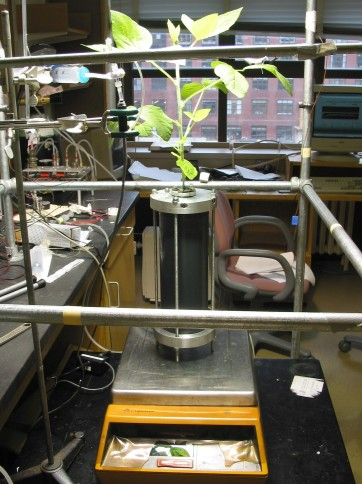 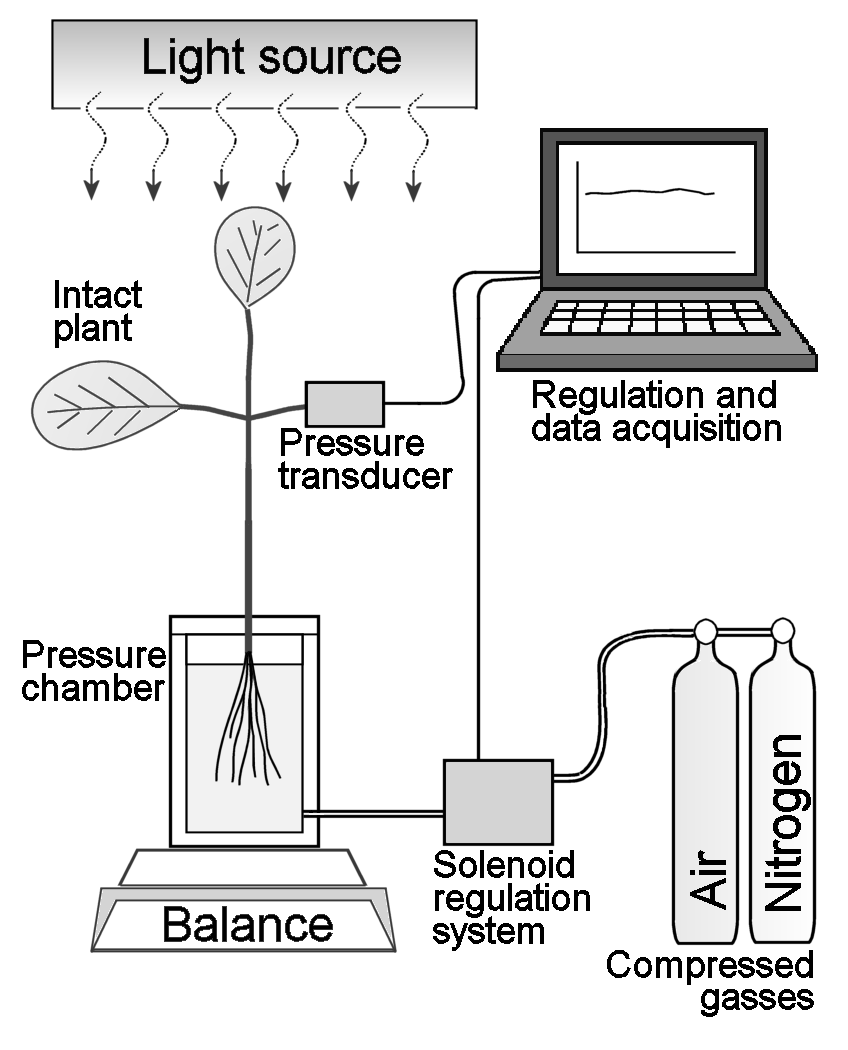 [Speaker Notes: Based on pressure differential between roots and leaves and plant transpiration rate we can calculate root hydraulic resistance.

Measurement is independent of stomatal regulation in leaves.]
Mechanismus změn odporu xylému podle koncentrace kationtů
Membrána dvůrkaté tečky
Cévy xylému
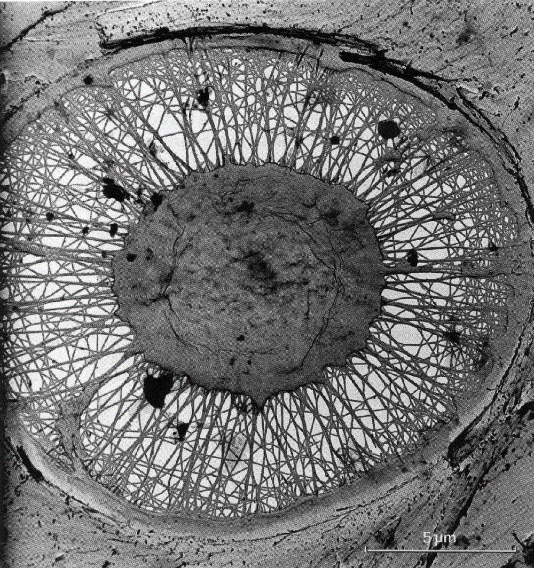 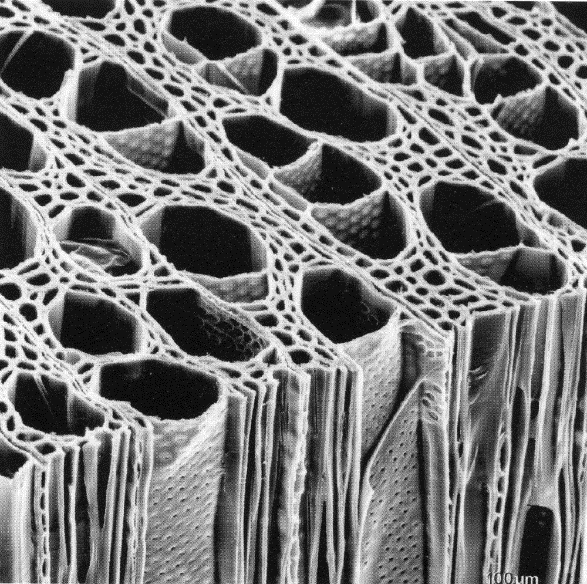 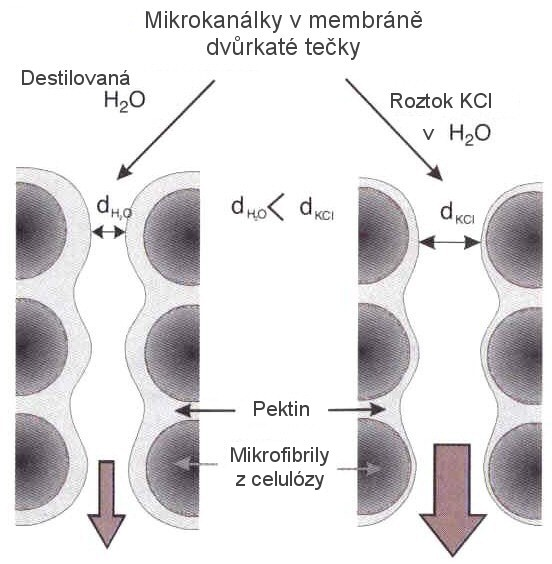 Podle Zimmermann (2000) a Zwieniecki et al. (2001)
[Speaker Notes: Plně vyvinuté a funkční cévy xylému nejsou sice živé buňky, ale  jak se ukazuje nejsou zadaleka jen pasivními kanálky pro transport tekutin jak jsme si mysleli. Mohou totiž měnit svoje hydraulické vlastnosti podle koncentrace transportovaných látek. Tento děj se odehrává na membránách dvůrkatých teček jejichž fibrily jsou obaleny pektinovými gely, které mění tloušťku podle hydratace. Když je iontů dostatek …]
Funkční analýza anatomie xylému
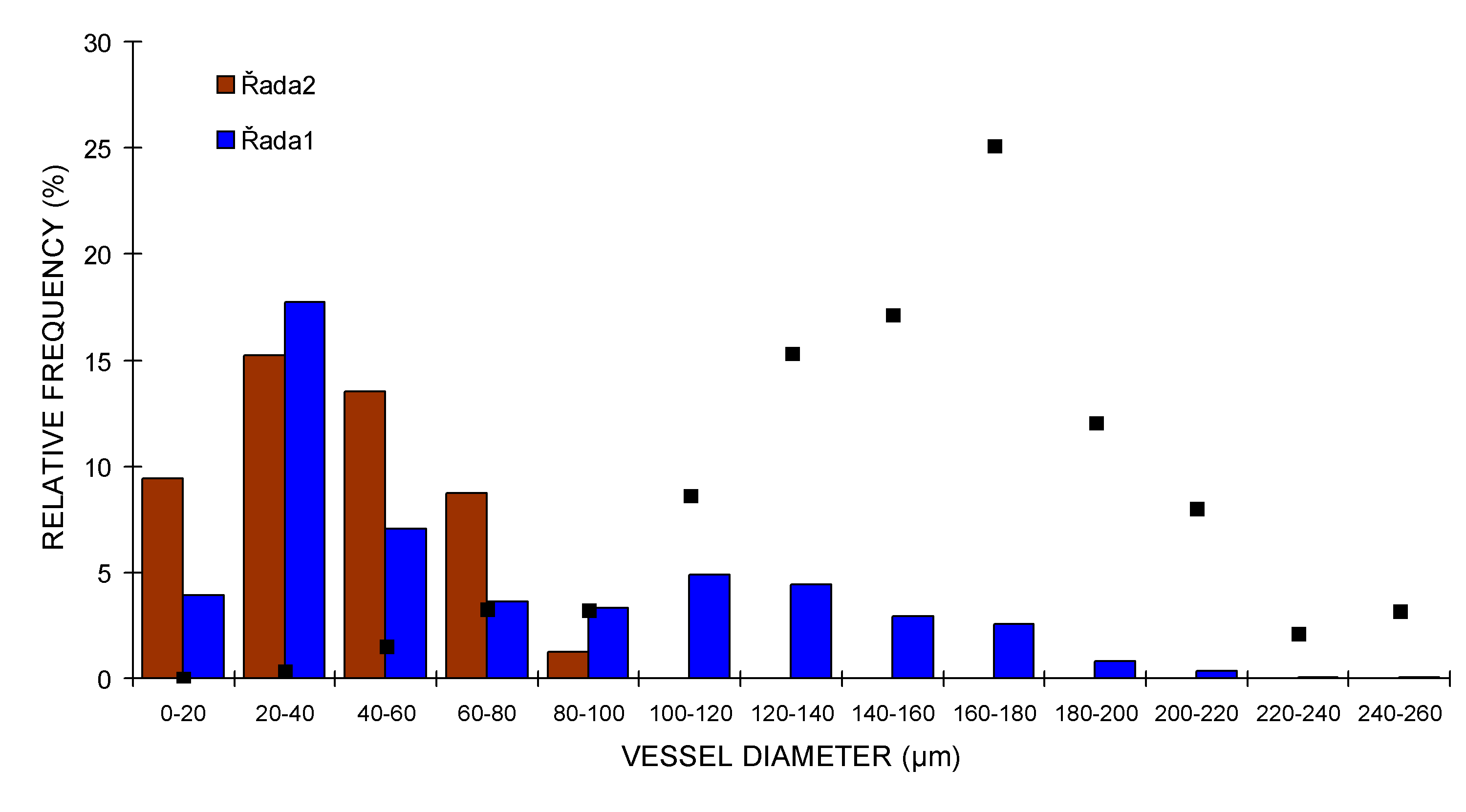 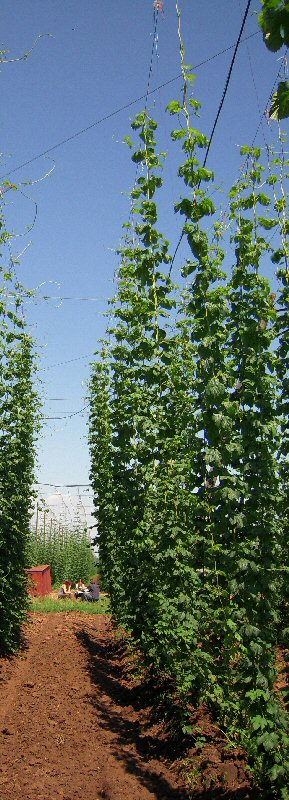 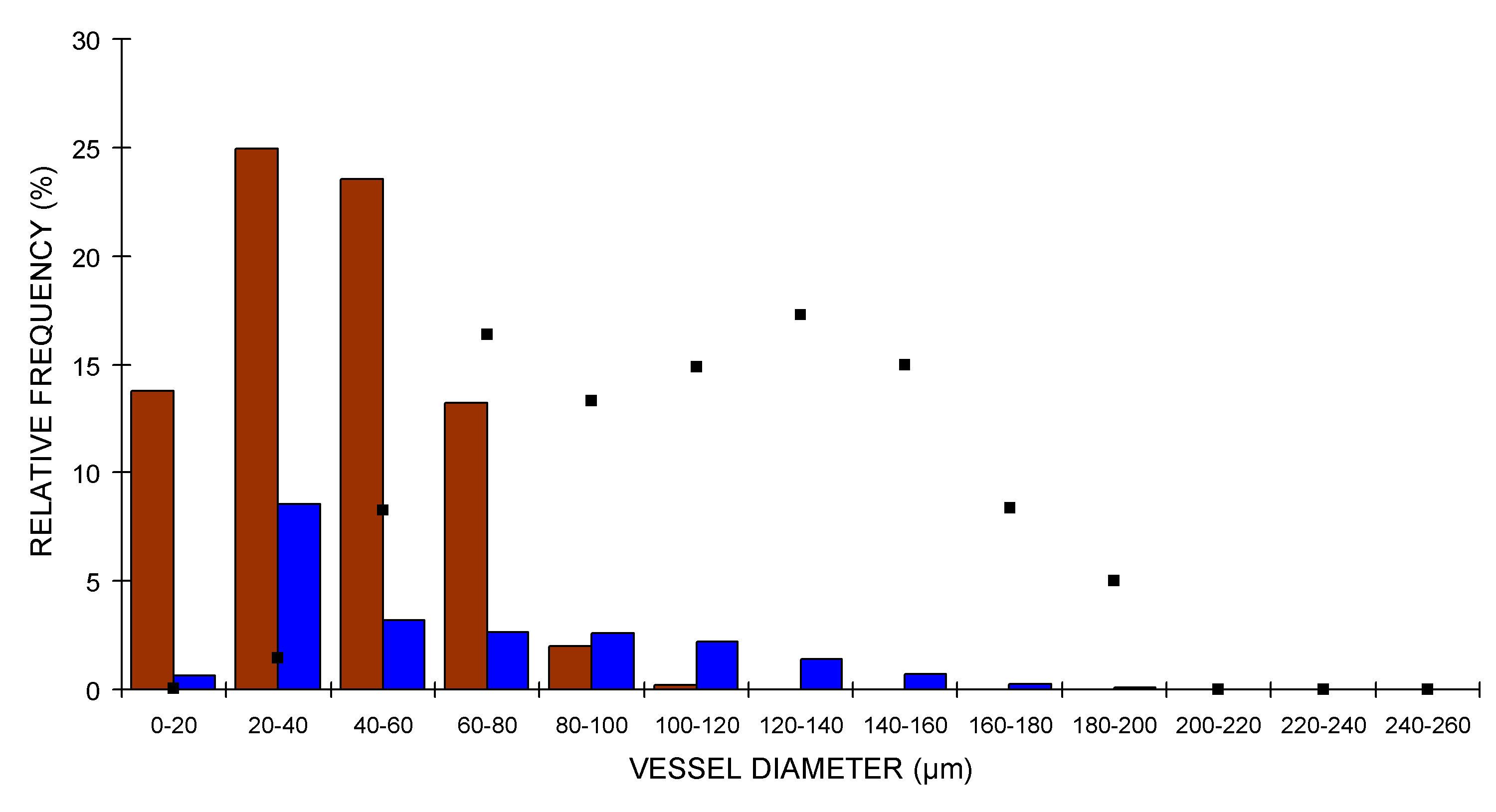 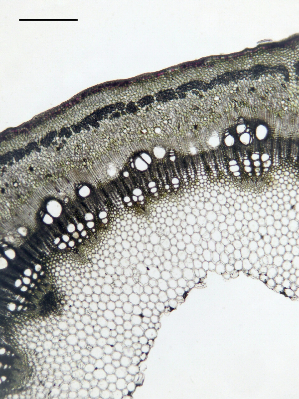 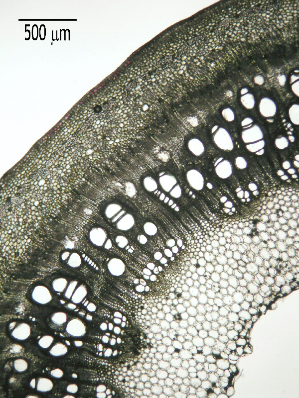 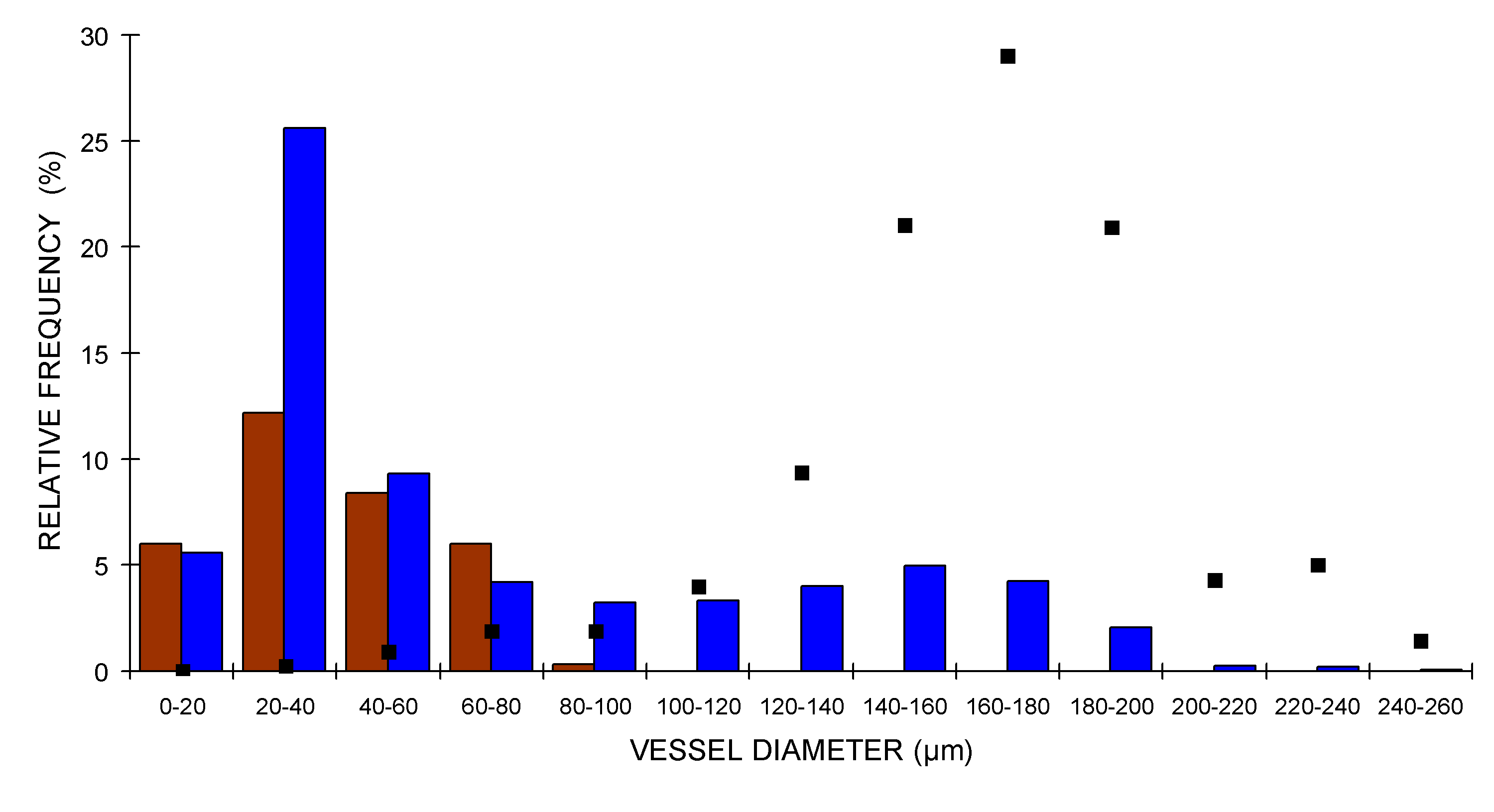 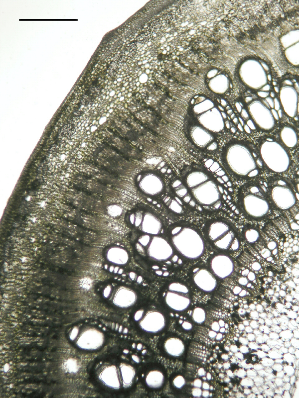 [Speaker Notes: Stoky jsou nejen dlouhé, ale na podélné ose se jejich struktura výrazně mění. Jak je patrné z anatomických řezů odebraných ve výšce 2, 4 a 6m nad povrchem půdy směrem k vrcholu rostliny se počet i velikost cév ve  svazcích zmenšuje. To je přesně vidět na grafech znázorňující relativní zastoupení cév různých průměrů vlevo. U vrcholu rostliny  jsou zastoupeny zejména cévy menšího průměru zatímco blíže bázi rostliny je zastoupení cév menšího a většího průměru více rovnoměrné.]
Funkční analýza anatomie xylému:průměr cév a vodivost
Hagen-Poiseuilleův vztah:
K = r4 p / 8h
K – vodivost kapiláry
r – poloměr kapiláry
h – dynamická viskozita kapaliny
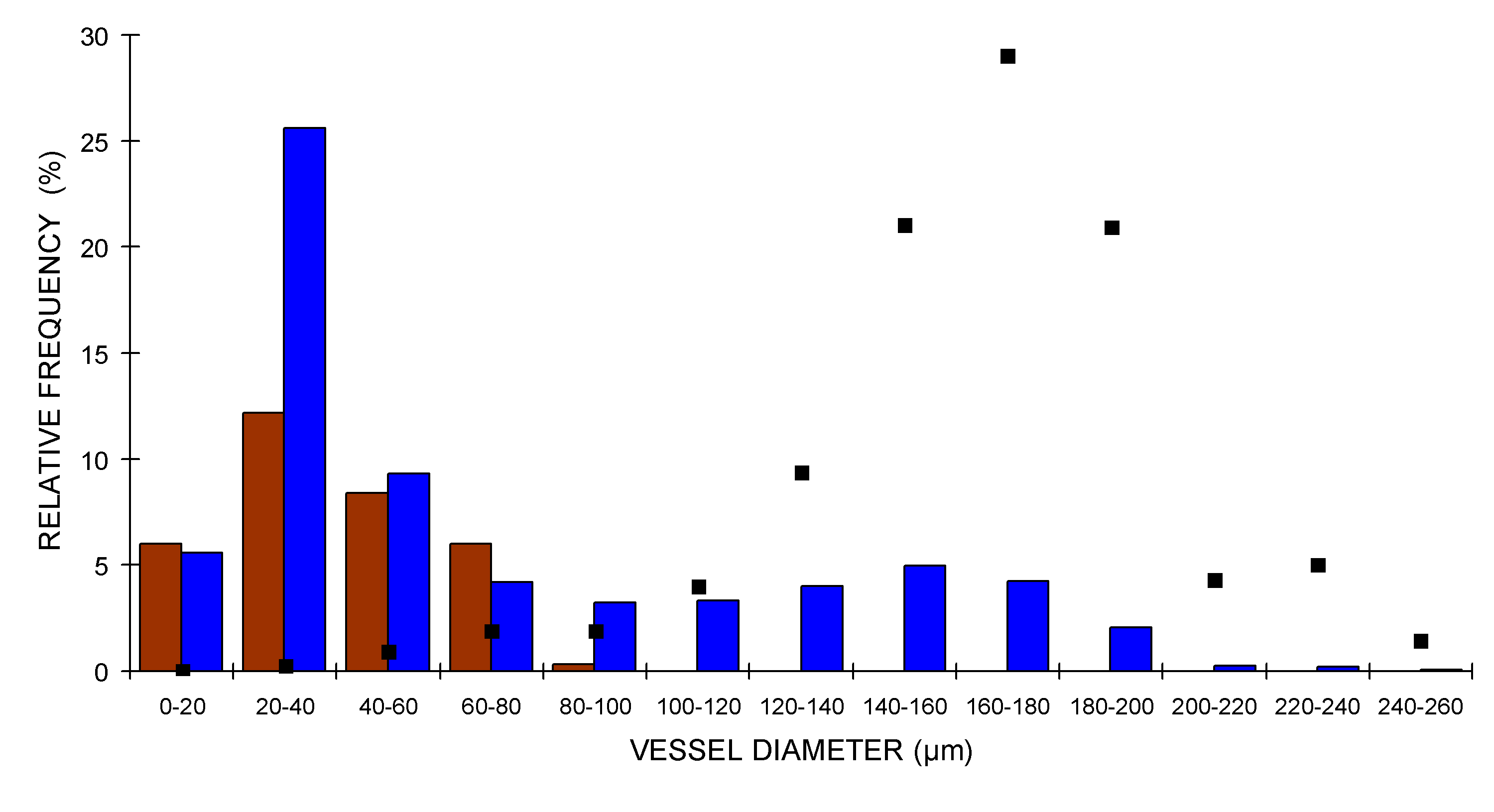 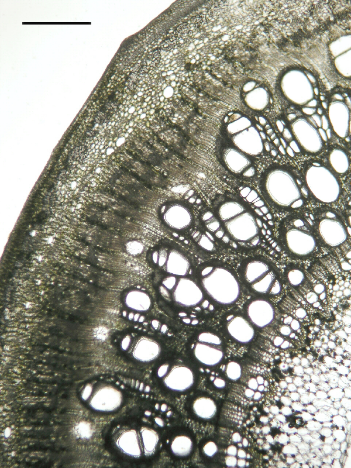 [Speaker Notes: Pokud se podrobněji podíváme na zastoupení jednotlivých kategorií cév můžeme na základě vztahu pro popisující tok kapaliny v ideální kapiláře vypočítat maximální teoretickou vodivost zkoumaného vzorku. Éta=dynamická viskozita]
Vztah mezi vypočtenou a skutečnou hydraulickou vodivostí xylému rostlin chmele
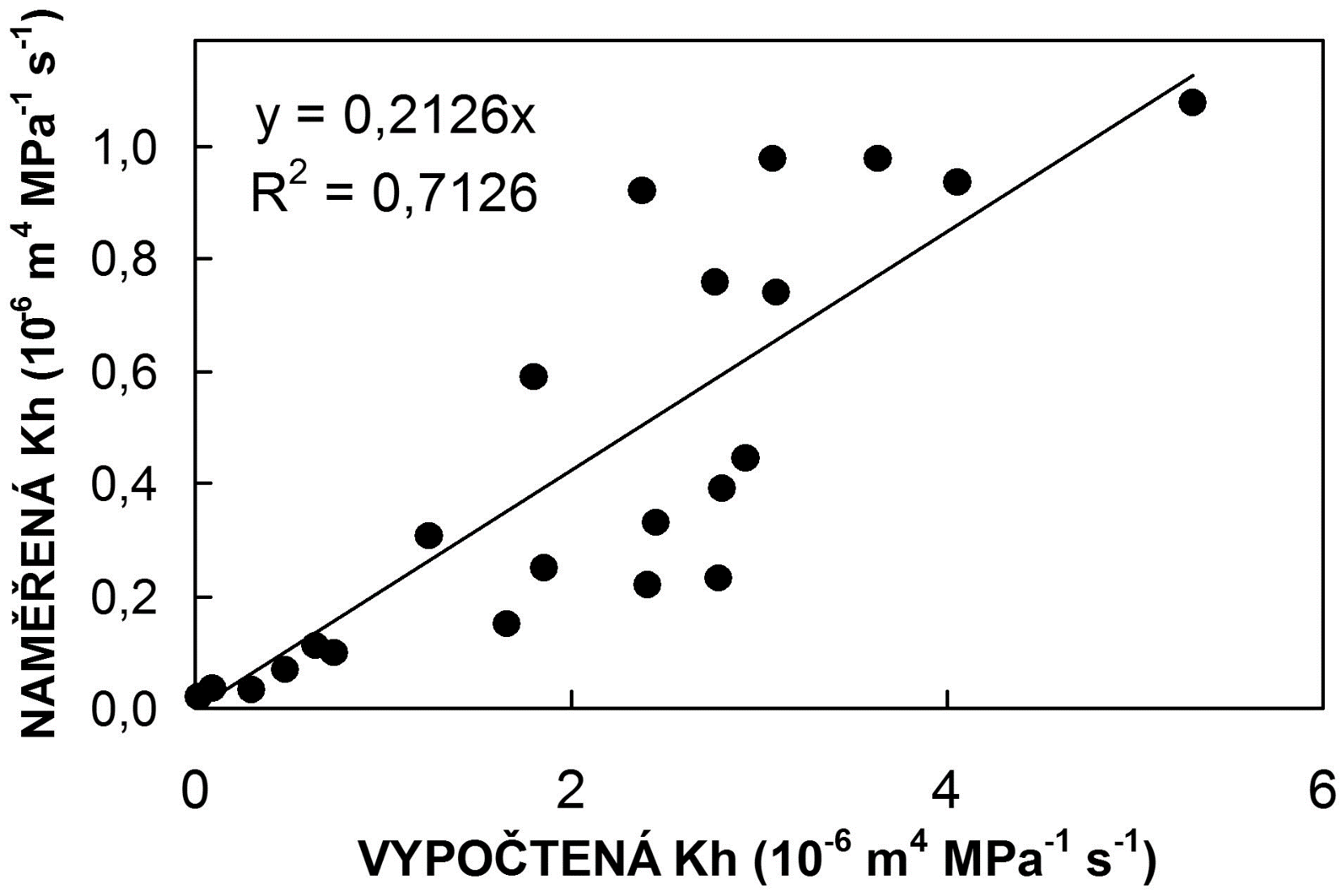 [Speaker Notes: Pokud srovnáme skutečně naměřené  hodnoty hydraulické vodivosti stonku s hodnotami vypočtenými z anatomických řezů najdeme velmi dobrý korelační vztah, ikdyž v absolutních hodnotách jsou vždy hodnoty vypočtené vodivosti vyšší.]
Proč je skutečná vodivost stonku menší než teoreticky vypočtená?
Cévy nejsou ideální kapiláry (tření kapaliny o stěny, průřez není kulatý, vnitřní průměr může kolísat atd.) 
Významný odpor teček na koncových stěnách cév


Všechny hodnocené cévy nejsou vodivé
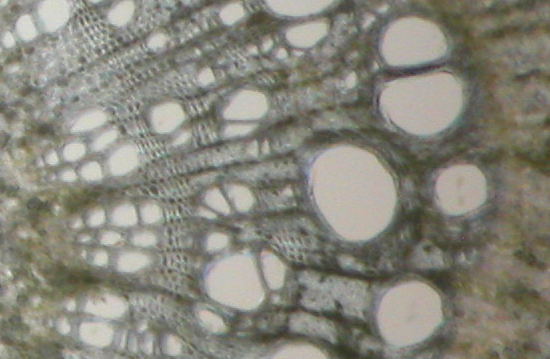 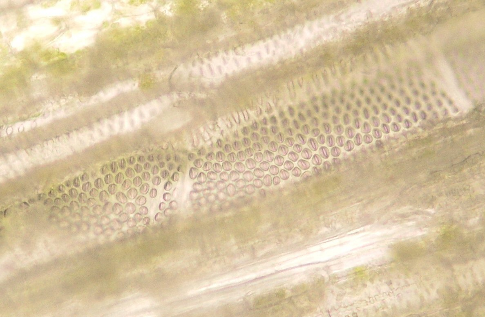 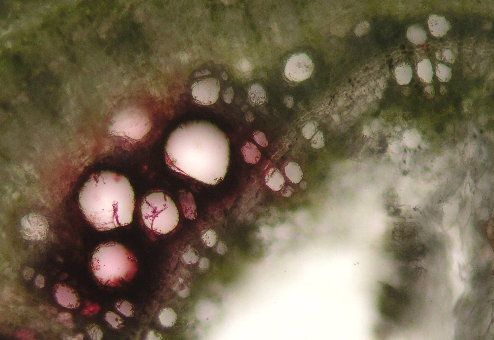 Vliv hormonální signalizace na vývoj a fungování xylému
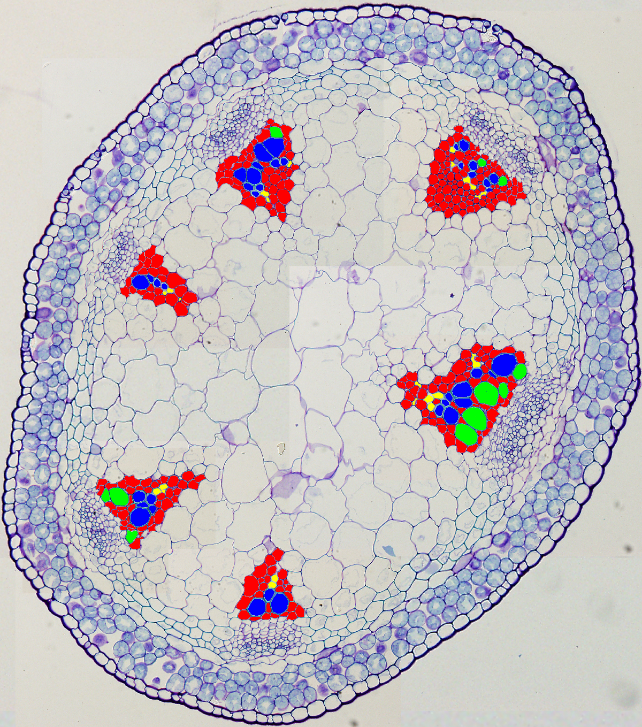 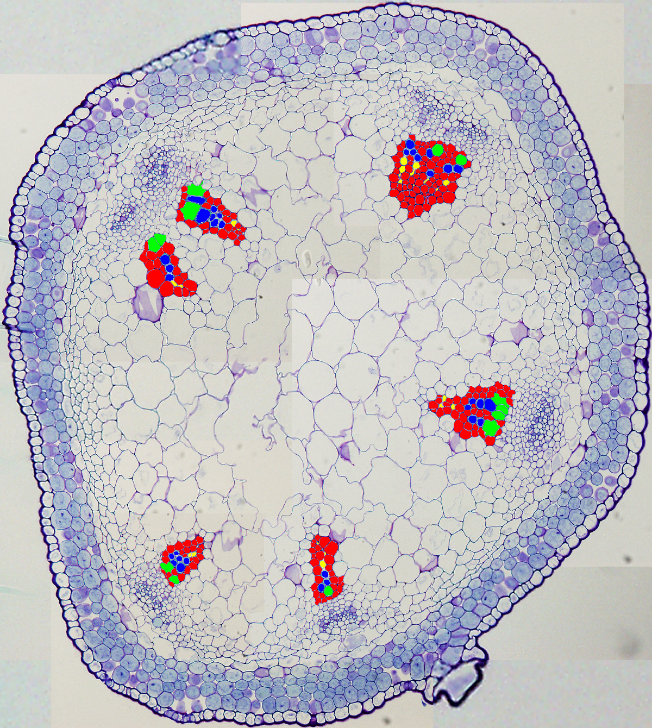 [Speaker Notes: Samozřejmě nejdůležitější otázky na které v našem výzkumu hledáme odpověď jsou zaměřené fungování celé rostliny. Týkají se především důsledků poruch xylému]
Vztah mezi vodním potenciálem stonku a relativním poklesem hydraulické vodivosti xylému ve stonku rostlin chmele
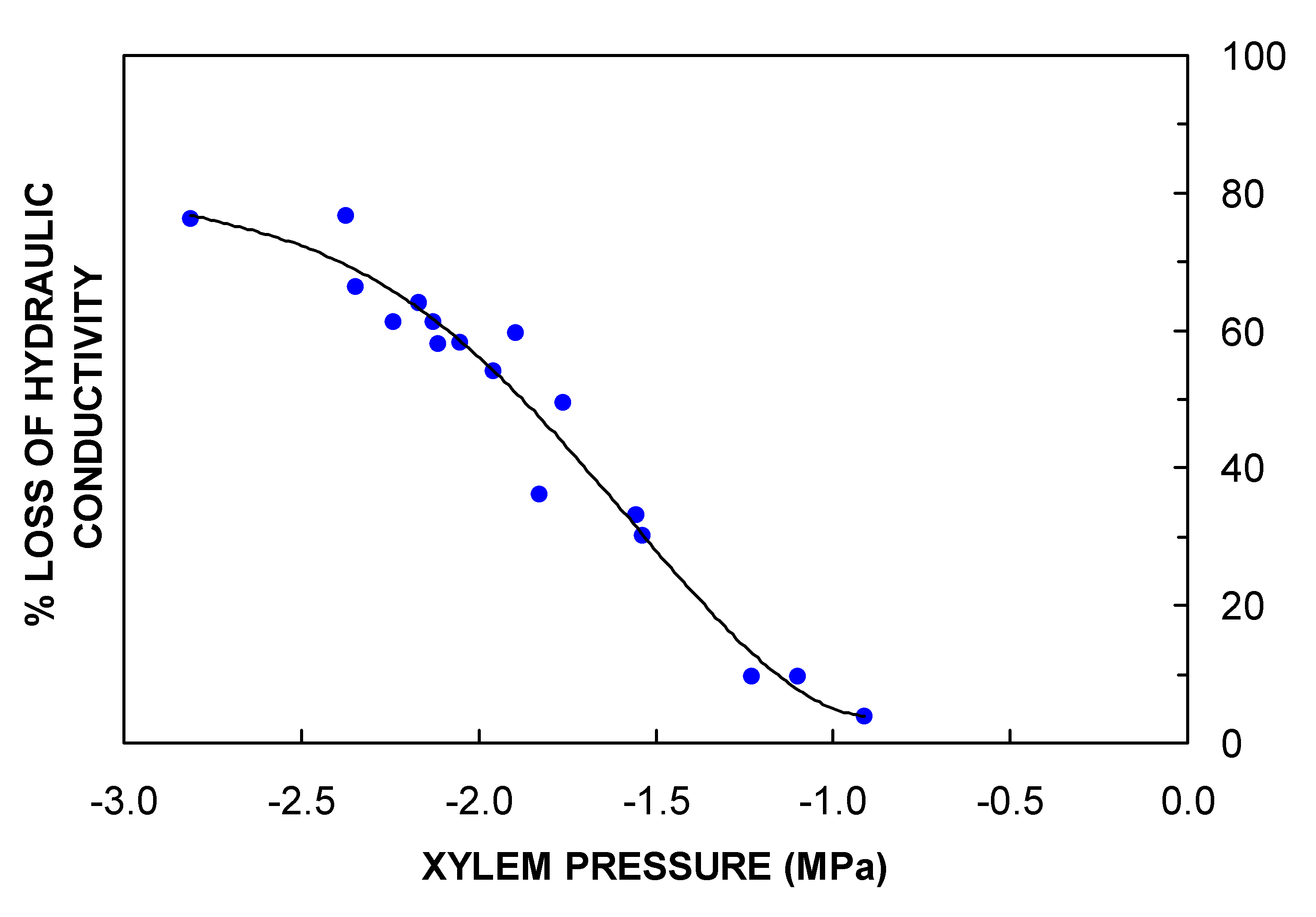 [Speaker Notes: Odpověď na tyto otázky částečně poskytuje závislost mezi vodním poteniciálem stonku resp. Negativním tlakem v xylému a relativním poklesem vodivosti stonku v důsledku kavitace -  přetrhání vodních sloupců v cévách. Ukazuje se, že chmel je v tomto ohledu dost odolný a za normálních podmínek (vodní potenciál okolo -1MPa) je narušeno jen asi 10% vodivé kapacity.]
Závažnost poruch xylému pro fungování celé rostliny
Jak velký je pokles vodivosti xylému ve stoncích za průměrné vlhkosti půdy ? 
	Kolísá od 20 do 40%

Kolik z narušených cév je opraveno v průběhu noci ?
	Přes 10% transportní kapacity stonku může zůstat neopraveno!

Jak velká část vodivé kapacity stoku je využívána při transpiraci rostlin chmele?
První odhady ukazují za běžných podmínek dostatku vody 10-30%
[Speaker Notes: Samozřejmě nejdůležitější otázky na které v našem výzkumu hledáme odpověď jsou zaměřené fungování celé rostliny. Týkají se především důsledků poruch xylému]
Měření stupně integrace vodivých pletiv
ovlivňuje distribuci vody a živin
závisí na anatomii  cév a cévních svazků
metody měření na různé rozlišovací úrovni
cévy
orgány
celé rostliny
Xylem vessels
Pit
H2O
H2O
Physiology: Conductivity = Flow rate*Pressure-1*Length*Area-1  (kg MPa-1 s-1 m-1)
I.
II.
III
20 mM KCl
20 mM KCl
Safranin-O in KCL
0.1 MPa
5 cm
360o
360o
90o
To Balance
To Balance
K360 = Axial
K90 = Tangential
K90/K360 = Ratio
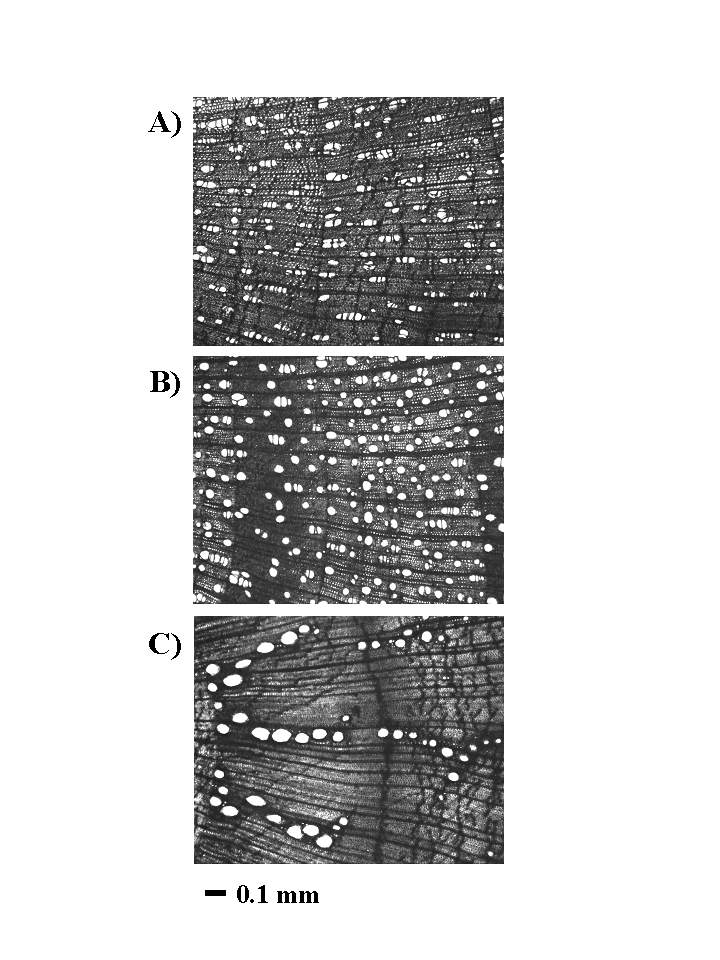 Betula papyrifera
Acer saccharum
Quercus rubra
Leaf-to-leaf Hydraulics
Opposite-leaved species
Acer saccharum, diffuse-porous
Fraxinus americana, ring-porous 

Alternate-leaved species
Betula papyrifera, diffuse-porous
Castanea dentata, ring-porous, 
Liriodendron tulipifera, diffuse-porous
Quercus rubra, ring-porous
Method: Pushed 10 mMol KCl at known pressure (0.2MPa) using a nitrogen tank, and measured outflow (kg/s) from each petiole using an electronic balance (n=4 per species)
 Conductance = flow rate/pressure
KCl
N2
balance
Postup při měření hydraulických vlastností xylému stonku
odběr vzorku
příprava vzorku
postup měření
vyhodnocení záznamu
výpočty
hodnocení výsledků
Výpočty hydraulické vodivosti nebo odporu
Hydraulická vodivost:
				kh = F / (dP/dx)     (kg s-1 m MPa-1 )
F – rychlost toku vody (kg s-1)
dP/dx – velikost tlakového gradientu (MPa m-1)

Specifická hydraulická vodivost:
ks = kh / A
kh – hydraulická vodivost
A – plocha příčného řezu segmentu
Cíle experimentu:
Určit, jak se liší specifická hydraulická vodivost stonků různých dřevin

Zjistit, jak se druhy liší stupněm integrace vodivých pletiv a seřadit je podle tohoto znaku od integrovaných po sektoriální.